تربة ومدرسه الامير ايتمش البجاسى
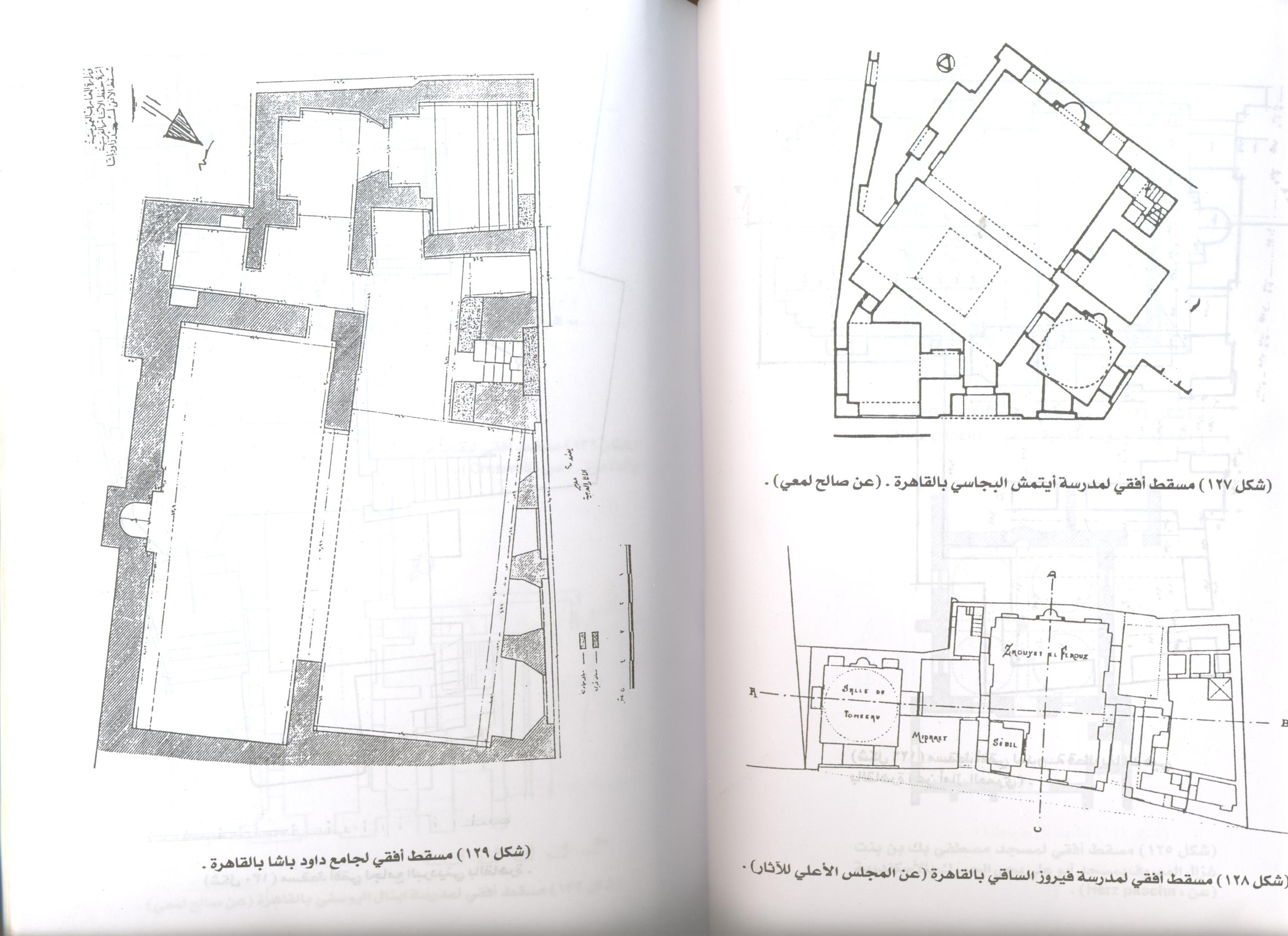